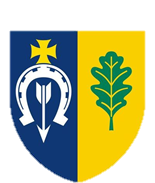 Rok szkolny 2017/2018w milanowskich szkołach
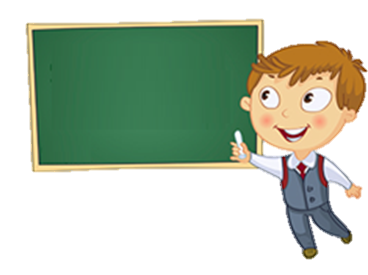 A b c
Referat Oświaty UMM
Porządek spotkania
Zmiany w gminie w związku z nowym ustrojem szkolnym.
Prezentacja elektronicznego naboru do klas I szkół podstawowych.
Oferty edukacyjne milanowskich szkół publicznych.
Panel dyskusyjny.
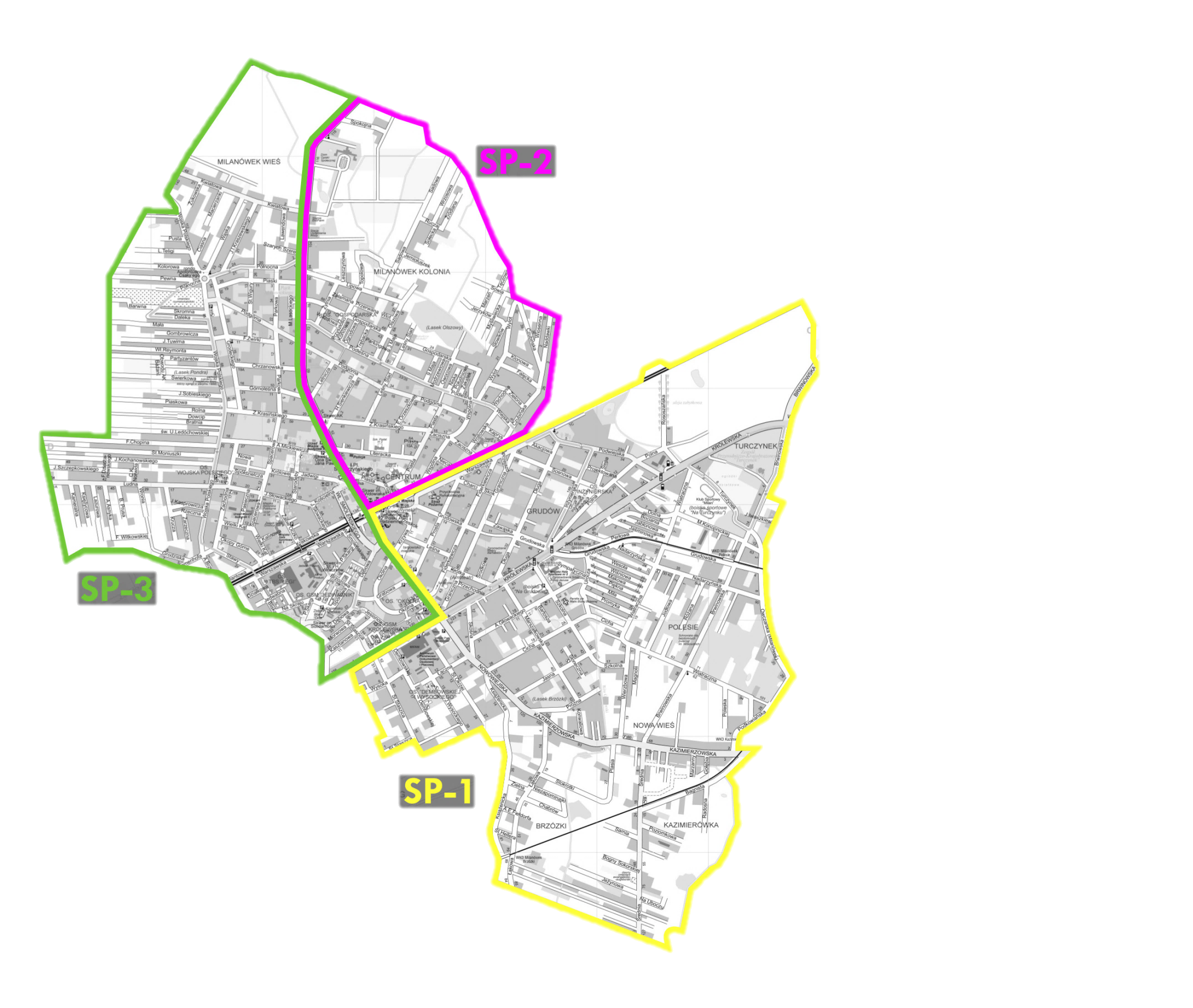 Nowe obwody szkół
Kryteria dla kandydatów szkół zamieszkałych poza obwodem
* UCHWAŁA NR 253/XXX/17 RADY MIASTA MILANÓWKA z dnia 28 lutego 2017 r. w sprawie określenia kryteriów w postępowaniu rekrutacyjnym do klas pierwszych szkół podstawowych, prowadzonych przez Gminę Milanówek dla kandydatów zamieszkałych poza obwodem danej szkoły oraz dokumentów niezbędnych do potwierdzania tych kryteriów
Elektroniczny nabór
Zespół Szkół Gminnych nr 1,                               ul. Królewska 69
        Dzień Otwarty: 
    30 marca (czwartek), godz. 1730
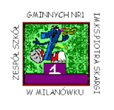 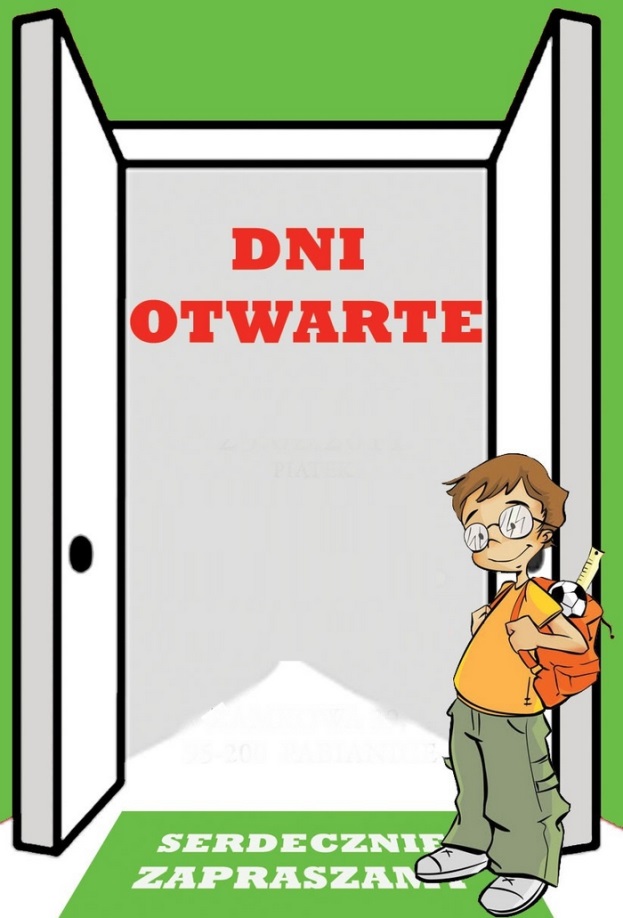 Szkoła Podstawowa nr 2,                             ul. Literacka 20
      Dzień Otwarty: 
   04 kwietnia (wtorek), godz. 1730
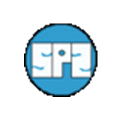 Zespół Szkół Gminnych nr 3, 
                                  ul. Żabie Oczko 1
      Dzień Otwarty:
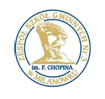 28 marca (wtorek), godz. 1730
Dziękujemy za uwagę